Cours de déontologie des agents immobiliers
 1ère partie 
(vidéoconférence)
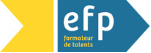 TORDOIR Marc-Ph.
www.tordoirmarc.com
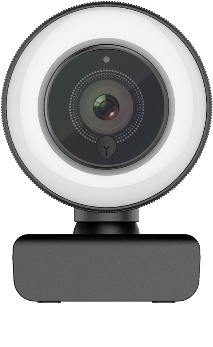 Cours de déontologie des agents immobiliers 
1ère partie
Me Marc-Philippe TORDOIR
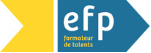 Webcam allumée
Micro activé
Mode conversation

Merci pour votre participation
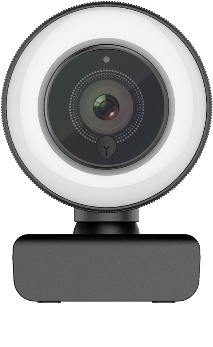 PLAN GENERAL DU COURS

1ère PARTIE : L’AGENT IMMOBILIER :« Le professionnel »

2ère PARTIE : LA PROFESSION D’AGENT IMMOBILIER :« L’organisation et le fonctionnement de la profession »

3ère PARTIE : LA DEONTOLOGIE
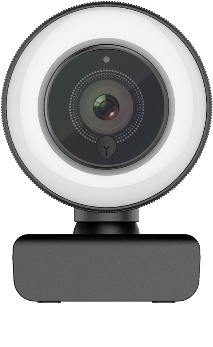 EFP
1ère PARTIE : L’AGENT IMMOBILIER
« Le professionnel »
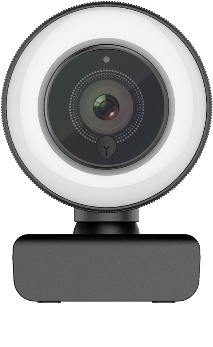 EFP
LE CADRE LÉGAL  (de base)
La Loi-cadre du 1er mars 1976 réglementant la protection du titre professionnel et l'exercice des professions intellectuelles prestataires de services (M.B., 27 mars 1976) telle que codifiée par l’Arrêté royal du 3 août 2007 (M.B., 18 septembre 2007)
L’Arrêté royal du 6 septembre 1993 protégeant le titre professionnel et l'exercice de la profession d'agent immobilier (M.B., 13 octobre 1993) uniquement article 1 et 7.
La Loi du 11 février 2013 organisant la profession d’agent immobilier (M.B., 22 août 2013)
L’Arrêté royal du 23 juillet 2013 définissant le Règlement de stage de l'Institut professionnel des agents immobiliers (M.B., 6 septembre 2013)
L’Arrêté royal du 30 août 2013 relatif à l’accès à la profession d’agent immobilier (M.B., 6 septembre 2013)
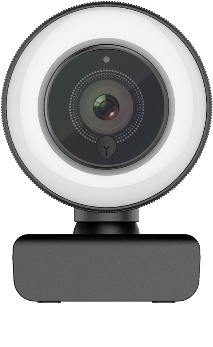 EFP
L’HISTORIQUE LIÉ À LA CRÉATION DE LA PROFESSION RÉGLEMENTÉE
La loi-cadre du 1er mars 1976 : canevas légal devant permettre la règlementation d’un ensemble de professions prestataires de services

Nécessité d’une règlementation définissant des accès à la profession

Etablissement d’une déontologie professionnelle

= définition des « règles du jeu » impactant uniquement les professionnels 

Procédure visant la protection et la réglementation de la profession : dépôt de requête à l’initiative des unions professionnelles

L’arrêté royal du 6 septembre 1993 : règlemente la protection du titre professionnel et l’exercice de la profession d’agent immobilier
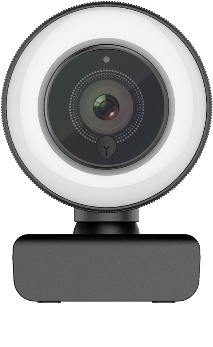 EFP
Une profession toujours en évolution…
la loi du 11 février 2013 : un nouveau cadre légal ? Pour une profession en pleine mutation

Différents métiers ? : intermédiaire, syndic, régisseur 

Un tableau des agents immobiliers et une liste de stagiaires scindés en deux colonnes : 
Les agents immobiliers intermédiaires 
Les agents immobiliers syndics 
Quid des régisseurs?

Obligations de formation et contrôles particuliers 

Nouvelles obligations en cas d’exercice de l’activité dans le cadre d’une personne morale
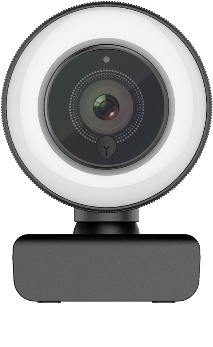 EFP
L’ACCÈS À LA PROFESSION ET LE TITRE PROFESSIONNEL D’AGENT IMMOBILIER
LE PRINCIPE : seul l’agent immobilier agréé peut exercer l’activité règlementée et porter le titre professionnel

Article 5 de la loi du 11 février 2013 : le port du titre et l’exercice de la profession    Art. 5. § 1er. Nul ne peut exercer en qualité d'indépendant, à titre principal ou accessoire, la profession d'agent immobilier intermédiaire ou syndic, ou en porter le titre, s'il n'est inscrit dans la colonne de la profession qu'il exerce du tableau des titulaires ou dans la colonne de la profession qu'il exerce de la liste des stagiaires.
 Nul ne peut exercer en qualité d'agent immobilier régisseur s'il n'est inscrit à au moins une des deux colonnes dudit tableau.
POUR TOUS LES AGENTS
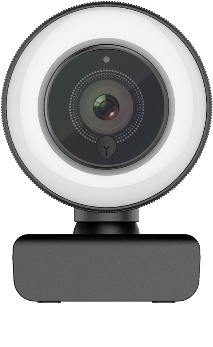 EFP
L’ACCÈS À LA PROFESSION ET LE TITRE D’AGENT IMMOBILIER
CONSÉQUENCES 
Obligation d’inscription au tableau ou à la liste des stagiaires pour exercer la profession 
Existence d’une liste scindée en deux colonnes :
Agents immobiliers intermédiaires 
Agents immobiliers syndics 
Deux éléments visés : 
Port du titre 
Exercice de la profession 
Nul ne peut porter un titre ni ajouter à celui sous lequel il est inscrit au tableau, une mention pouvant prêter à confusion avec le titre professionnel d’agent immobilier intermédiaire, syndic ou régisseur
Toute personne physique inscrite dans une des colonnes du tableau des agents immobiliers ou de la liste des stagiaires est tenue de porter, dans l’exercice de ses activités professionnelles, le titre professionnel sous lequel elle est inscrite dans la colonne du tableau des agents immobiliers ou de la liste des stagiaires
POUR TOUS LES AGENTS
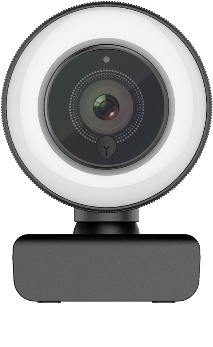 EFP
L’ACCÈS À LA PROFESSION ET LE TITRE D’AGENT IMMOBILIER
CONSÉQUENCES : COMMENT PROTÉGER LE PRINCIPE DEFINISSANT L’ACCÈS À LA PROFESSION = LES SANCTIONS

Sanctions en cas d’infraction à la réglementation sur l’accès à la profession = l’exercice illégal de la profession

Sanctions pénales (au travers d’une procédure pénale)
Et/ou
Sanctions civiles (au travers des actions en cessation devant le Président du Tribunal de l’Entreprise)
POUR TOUS LES AGENTS
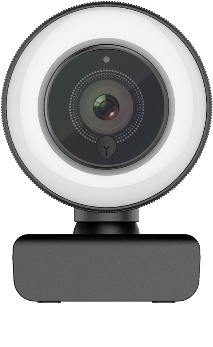 EFP
L’ACCÈS À LA PROFESSION ET LE TITRE D’AGENT IMMOBILIER
LES EXCEPTIONS AU PRINCIPE
Les titulaires de professions libérales 
Les titulaires d’autres professions libérales qui exercent l’activité d’agent immobilier en vertu de dispositions légales ou réglementaires ou d’usages professionnels constants sont dispensés des interdictions visées à l’article 5, §1er de la loi du 11 février 2013, pour autant que ces dispositions réglementaires ou ces usages professionnels constants soient antérieurs à l’entrée en vigueur de l’A.R. du 30 août 2013 et que ces personnes relèvent de la discipline d’une instance professionnelles reconnue (art. 7 A.R. du 30 août 2013) 
Dans pareil cas, les Ordres et Instituts en charge du contrôle des activités de ces personnes intègrent dans leur déontologie un volet spécifique aux activités d’agents immobiliers 
Les personnes qui ne font que gérer leur patrimoine familiale 
Les personnes qui ne font que gérer le patrimoine dont elles sont copropriétaires 
Les personnes qui ne font que gérer le patrimoine de la société dont elles sont actionnaires ou associées
Les personnes qui exercent la profession dans les liens d’un contrat de travail  

	Les personnes qui bénéficient de cette faculté ne sont pas autorisées à porter le titre professionnel
 	(Attention au piège lié à la notion d’associé actif !!)
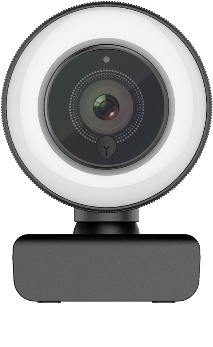 EFP
ACCÈS À LA PROFESSION ET LE TITRE D’AGENT IMMOBILIER
QUE RECOUVRE L’ACTIVITÉ « D’AGENT IMMOBILIER » ? 

LA DÉFINITION LÉGALE : Art. 2.4°-5°-6°-7° Loi 11 février 2013 
L’agent immobilier est celui qui exerce une ou plusieurs des activités suivantes : 
1. Intermédiaire : Celui qui, pour le compte de tiers, prête une assistance déterminante en vue de réaliser un contrat de vente, d’achat, d’échange, de location ou de cession de biens immobiliers, droits immobiliers ou fonds de commerce ;  (analyse critique de la définition légale)
2. Syndic : Celui qui agit dans le cadre de l’administration et de la conservation des parties communes d’immeubles ou groupes d’immeubles en copropriété forcée, d’après les articles 577-2 et suivants du Code civil ; 
3. Régisseur : Celui qui réalise pour le compte de tiers des activités de gestion de biens immobiliers ou de droit immobiliers, autres que celles de syndic ; 
Les agents immobiliers sont présumés, de manière irréfragable, exercer cette activité à titre indépendant

	Activité indépendante = exclusion de l’activité à salariée
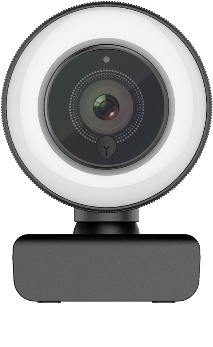 EFP
ACCÈS À LA PROFESSION ET LE TITRE D’AGENT IMMOBILIER
L’ACTIVITÉ PROFESSIONNELLE DANS LE CADRE D’UNE PERSONNE MORALE (SOCIETE)
Deux hypothèses légales
1- La personne morale agent immobilier
Les personnes morales peuvent exercer la profession d’agent immobilier si elles répondent aux conditions suivantes : 
1° tous les gérants, administrateurs, membres du comité de direction et de façon plus générale, les mandataires indépendants qui interviennent au nom et pour le compte de la personne morale, sont des personnes physiques autorisées à exercer la profession d’agent immobilier
2° son objet et son activité doivent être limités à la prestation de services relevant de l’exercice de la profession d’agent immobilier et ne peuvent pas être incompatibles avec celle-ci
3° si elle est constituée sous la forme d’une société anonyme ou d’une société en commandite par actions, ses actions doivent être nominatives 
4° au moins 60% des parts ou actions ainsi que des droits de vote doivent être détenus, directement ou indirectement, par des personnes physiques autorisées à exercer la profession d’agent immobilier; toutes les autres parts ou actions peuvent uniquement être détenues par des personnes physiques ou morales, signalées à l’Institut, exerçant une profession qui ne soit pas incompatible 
5° la personne morale ne peut détenir de participations dans d’autres sociétés ou personnes morales à caractère autre qu’exclusivement professionnel. L’objet social et les activités de ces sociétés ne peuvent pas être incompatibles avec la fonction d’agent immobilier 
6° la personne morale est inscrite dans une des colonnes du tableau de l’Institut 
2- La personne physique qui exerce son activité au travers d’une société
Si la personne morale n’est pas inscrite au tableau, les administrateurs, gérants et/ou associés actifs assument pleinement la responsabilité civile des actes posés dans le cadre de l’exercice de la profession au sein de la personne morale
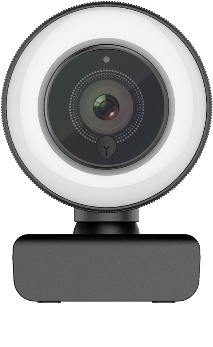 EFP
ACCÈS À LA PROFESSION ET LE TITRE D’AGENT IMMOBILIER
CONDITIONS D’ADMISSIONS 

Période transitoire organisant l’accès à la profession (art. 7 A.R. 06.09.1993)
Selon la loi cadre (A.R. 30.08.2013)
Être titulaire d’un diplôme 
Assumer personnellement la responsabilité de tout acte professionnel 
Respecter les règles de déontologie élaborées par l’organe compétent 
Être tenu au devoir de discrétion 
Questions liées aux « titres requis » (diplômes)
Questions liées à l’équivalence des diplômes étrangers 
Conditions permettant l’inscription au tableau des titulaires 
1° avoir accompli de manière satisfaisante un stage de pratique professionnelle en qualité d’indépendant; 
2° avoir suivi la formation complémentaire organisée ou agréée par l’Institut; 
3° avoir réussi un test d’aptitude pratique organisé ou agréé par l’Institut.
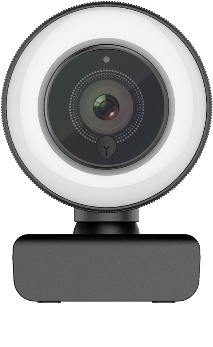 EFP
ACCÈS À LA PROFESSION ET LE TITRE D’AGENT IMMOBILIER
CONDITIONS D’ADMISSIONS 

Questions liées à la libre prestation des services : art. 9 Loi 11 février 2013

Les ressortissants d’un Etat membre sont autorisés à exercer temporairement et occasionnellement la profession d’agent immobilier, sans devoir remplir les conditions de l’article 5, mais sous réserve du respect des règles de déontologie en rapport direct avec les qualifications professionnelles si : 
	1° ils sont légalement établis dans un autre Etat membre pour y exercer la même profession 
	2° lorsque la profession d’agent immobilier n’est pas réglementée dans l’Etat membre d’établissement, ils l’ont 	exercée dans un ou plusieurs Etats membres pendant au moins une année au cours des dix années qui 	précèdent leur prestation de services

Le caractère temporaire et occasionnel de la prestation de services est apprécié au cas par cas par le Chambre exécutive, notamment en fonction de sa durée, de sa fréquence, de sa périodicité et de sa continuité.  

Les ressortissants d’un Etat membre qui se déplacent vers le territoire de la Belgique pour la première fois pour exercer, de façon temporaire et occasionnelle, la profession d’agent immobilier, en informent préalablement l’Institut par une déclaration écrite.
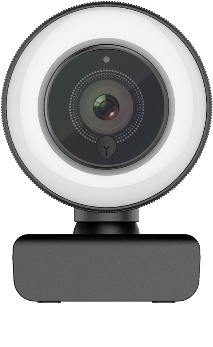 EFP
QUESTIONS ?
Des questions ?

Merci !

www.tordoirmarc.com
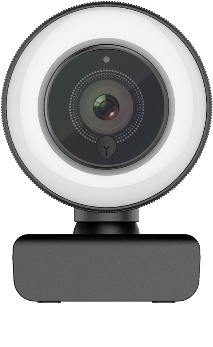 EFP